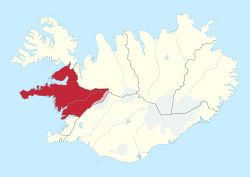 Vesturland
Vesturland er landsvæði á Íslandi. Vesturland er eitt af 8 héruðum Íslands og er staðsett á Vesturlandi. Flatarmál svæðisins er 9.554 km².
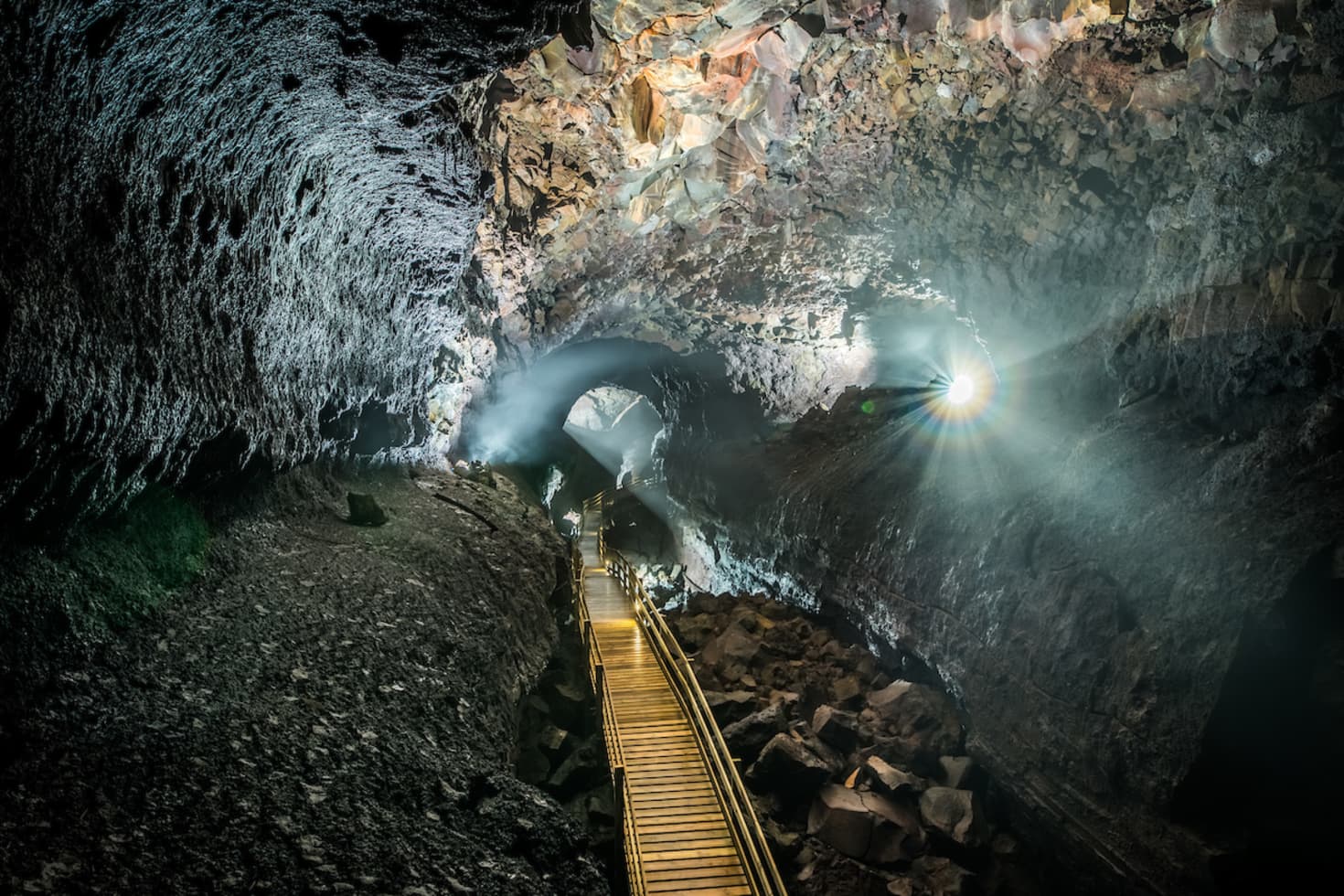 Skala og Yulianna
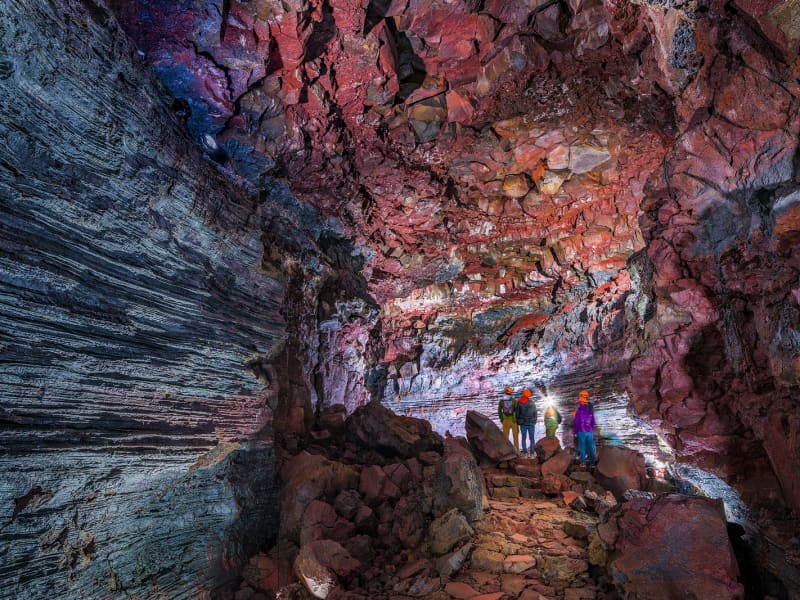 Víðgelmir
Víðgelmir er stærsti hraunhellir landsins. 1.600 metra langur
það eru oft ferðir þangað, og jafnvel fjölskylduferðir
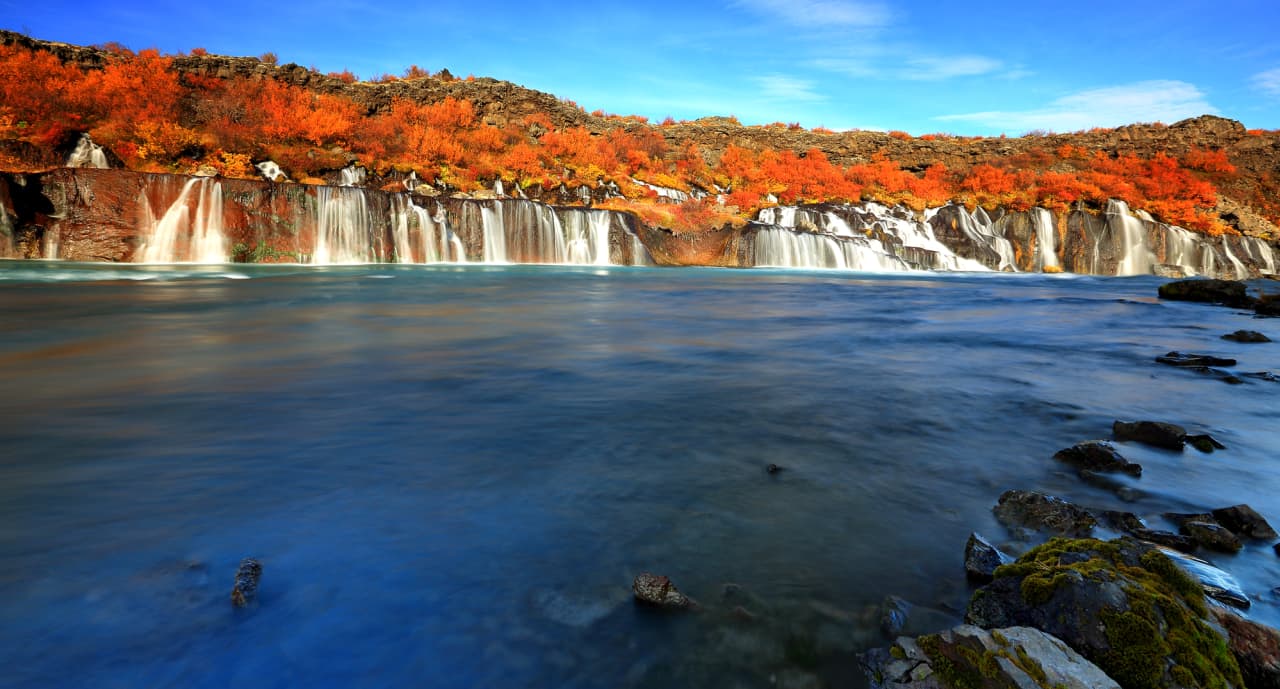 Hraunfossar í Borgarfirði
Hraunfossar í Borgarfirði eru sérstakt náttúrufyrirbæri og þykja með fegurstu náttúruperlum landsins.
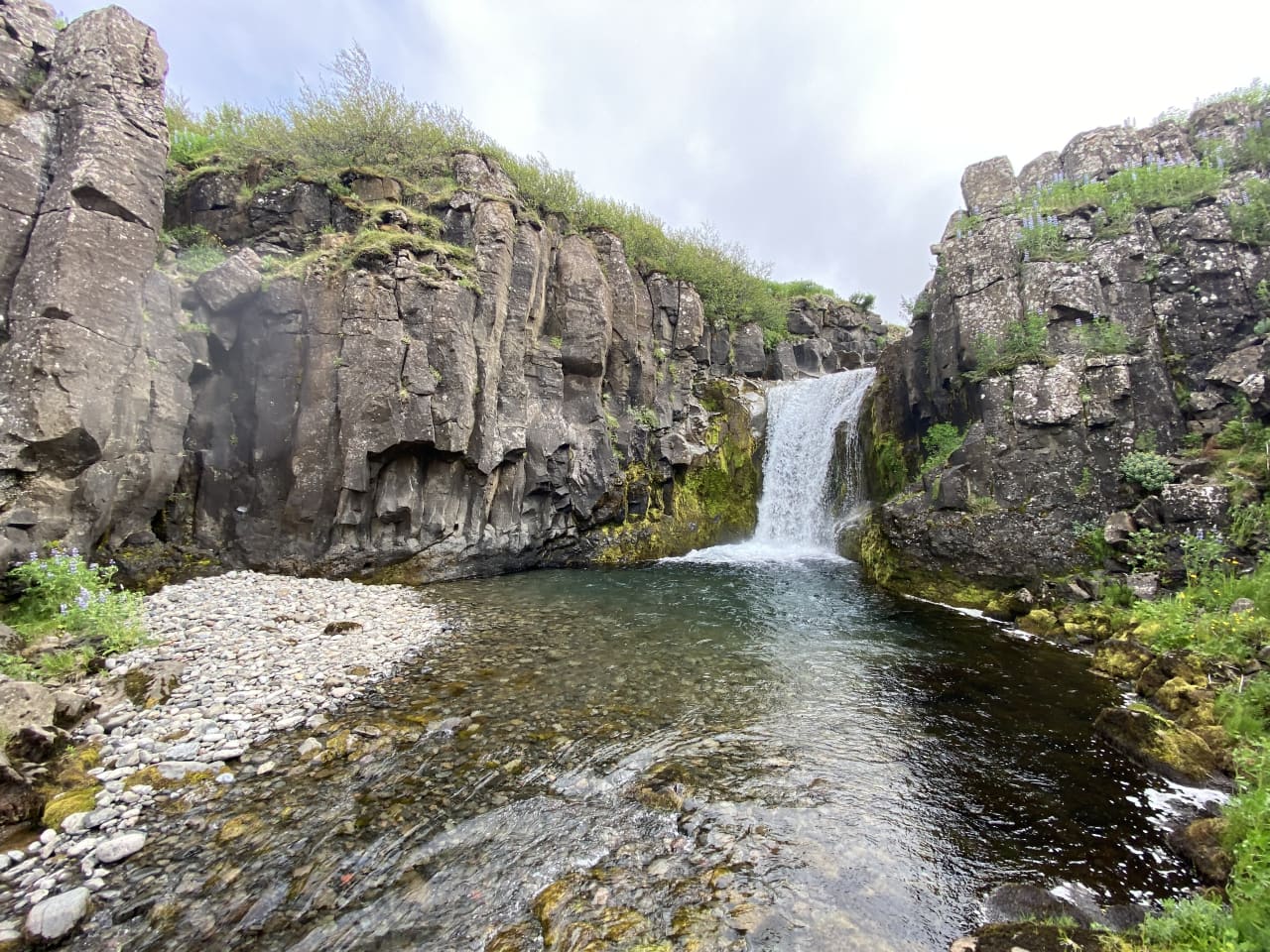 Fossá
Fossá er skógræktasvæði í Hvalfirði sem fjögur skógræktarfélög halda utan um.
Jörðin er alls 1.100 hektarar og er búið að planta yfir milljón plöntun en aðallega hefur verið gróðursett greni, birki og fura.
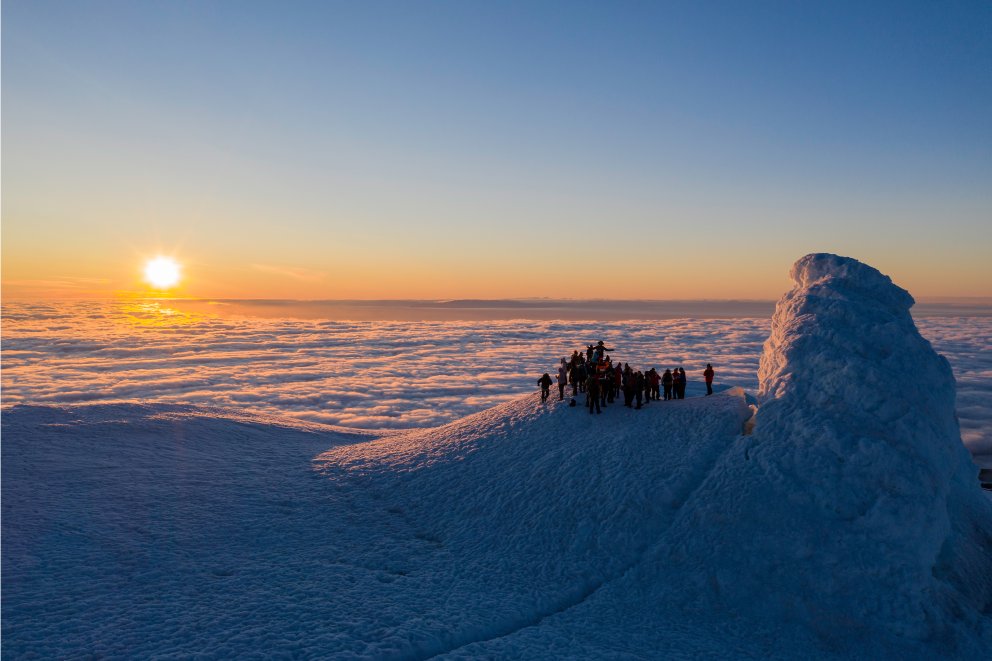 Snæfellsjökull
Snæfellsjökull á Snæfellsnesi er með frægustu jöklum á Ísland.  
Hann hefur oft verið kallaður konungur íslenskra fjalla.
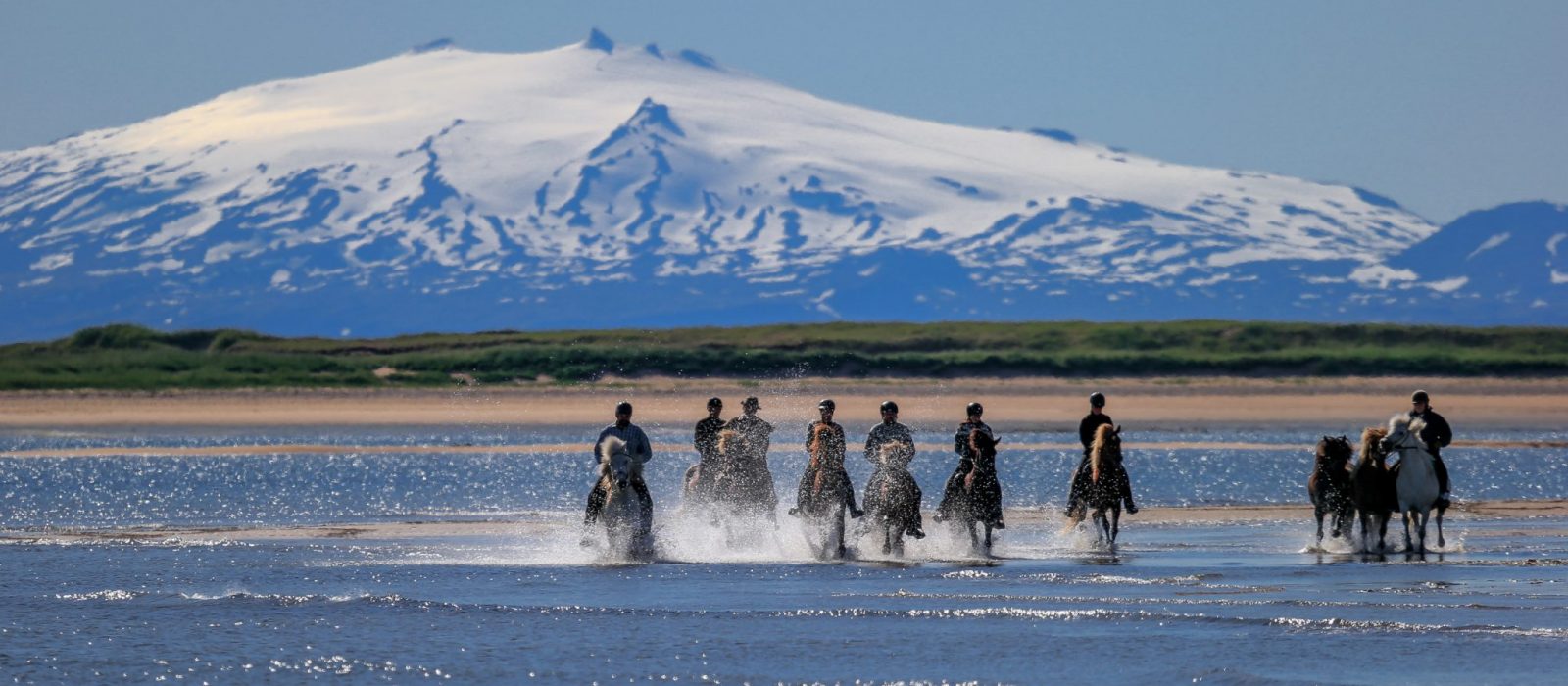 Takk fyrir!